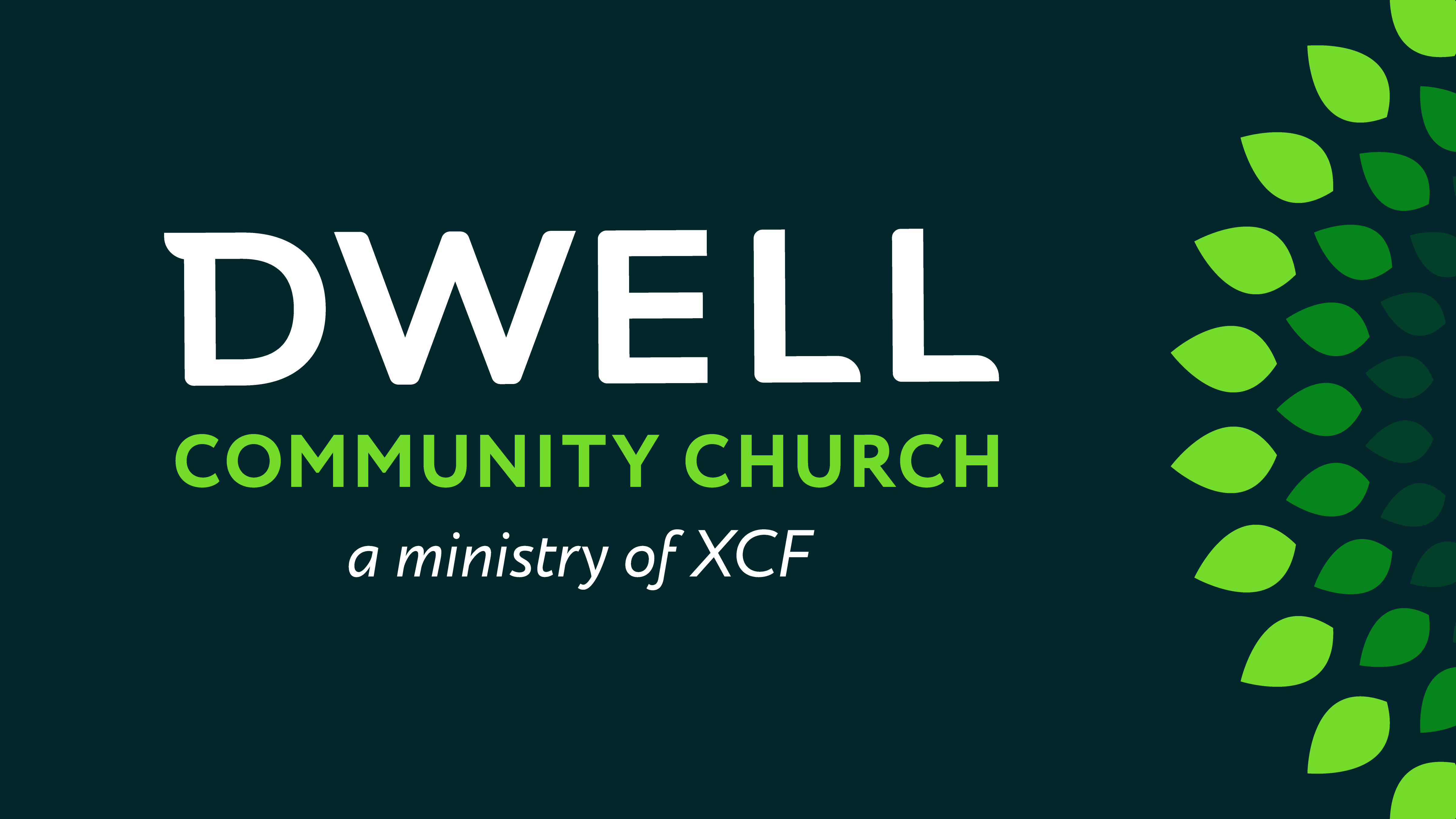 R O M A N S
Romans 12:9-16 Real Love
R O M A N S
Romans 12-16: Our Life as God’s People
Romans 12:9 Let love be without hypocrisy. Abhor what is evil; cling to what is good. 10 Be devoted to one another in brotherly love; give preference to one another in honor; 11 not lagging behind in diligence,  fervent in spirit, serving the Lord; 12 rejoicing in hope, persevering in tribulation,  devoted to prayer, 13 contributing to the needs of the saints, practicing hospitality. 14 Bless those who persecute you; bless and do not curse.  15 Rejoice with those who rejoice, and weep with those who weep. 16 Be of the same mind toward one another; do not be haughty in mind, but associate with the lowly. Do not be wise in your own estimation.
Fundamentals for life in the Body of Christ
Romans 12:9 Let love be without hypocrisy. Abhor what is evil; cling to what is good. 10 Be devoted to one another in brotherly love; give preference to one another in honor; 11 not lagging behind in diligence,  fervent in spirit, serving the Lord; 12 rejoicing in hope, persevering in tribulation,  devoted to prayer, 13 contributing to the needs of the saints, practicing hospitality. 14 Bless those who persecute you; bless and do not curse.  15 Rejoice with those who rejoice, and weep with those who weep. 16 Be of the same mind toward one another; do not be haughty in mind, but associate with the lowly. Do not be wise in your own estimation.
Fundamentals for life in the Body of Christ
John 13:34 A new commandment I give to you, that you love one another, even as I have loved you, that you also love one another. 35 By this all men will know that you are My disciples, if you have love for one another.”
“Agape”: Love
Romans 12:9 Let love be without hypocrisy. Abhor what is evil; cling to what is good. 10 Be devoted to one another in brotherly love; give preference to one another in honor;
Fundamentals for life in the Body of Christ
John 13:34 A new commandment I give to you, that you love one another, even as I have loved you, that you also love one another. 35 By this all men will know that you are My disciples, if you have love for one another.”
“Agape”: Love
Romans 12:9 Let love be without hypocrisy. Abhor what is evil; cling to what is good. 10 Be devoted to one another in brotherly love; give preference to one another in honor;
Fundamentals for life in the Body of Christ
John 13:34 A new commandment I give to you, that you love one another, even as I have loved you, that you also love one another. 35 By this all men will know that you are My disciples, if you have love for one another.”
John 15:12  This is My commandment, that you love one another, just as I have loved you. 13 Greater love has no one than this, that one lay down his life for his friends.
“Agape”: Love
A new kind of love
Romans 12:9 Let love be without hypocrisy. Abhor what is evil; cling to what is good. 10 Be devoted to one another in brotherly love; give preference to one another in honor;
Fundamentals for life in the Body of Christ
John 13:34 A new commandment I give to you, that you love one another, even as I have loved you, that you also love one another. 35 By this all men will know that you are My disciples, if you have love for one another.”
John 15:12  This is My commandment, that you love one another, just as I have loved you. 13 Greater love has no one than this, that one lay down his life for his friends.
“Agape”: Love
A new kind of love
Romans 12:9 Let love be without hypocrisy. Abhor what is evil; cling to what is good. 10 Be devoted to one another in brotherly love; give preference to one another in honor;
Fundamentals for life in the Body of Christ
“Agape”: Love
“Anupokritos”: not like hypocrites
Romans 12:9 Let love be without hypocrisy. Abhor what is evil; cling to what is good. 10 Be devoted to one another in brotherly love; give preference to one another in honor;
Fundamentals for life in the Body of Christ
Ours is a love that takes off the mask
“Agape”: Love
“Anupokritos”: not like hypocrites
Romans 12:9 Let love be without hypocrisy. Abhor what is evil; cling to what is good. 10 Be devoted to one another in brotherly love; give preference to one another in honor;
Fundamentals for life in the Body of Christ
“Sincere Love”
So what should I do as someone presenting myself for service in the body of Christ?
First and foremost: LOVE. And do it sincerely:
“Agape”: Love
“Anupokritos”: not like hypocrites
Romans 12:9 Let love be without hypocrisy. Abhor what is evil; cling to what is good. 10 Be devoted to one another in brotherly love; give preference to one another in honor;
Fundamentals for life in the Body of Christ
“Sincere Love”
Sounds Great!
(or does it…)
“Agape”: Love
“Anupokritos”: not like hypocrites
Romans 12:9 Let love be without hypocrisy. Abhor what is evil; cling to what is good. 10 Be devoted to one another in brotherly love; give preference to one another in honor;
Fundamentals for life in the Body of Christ
“Sincere Love”
What are the costs of relational intimacy?

intimacy is vulnerable
intimacy is inconvenient 
intimacy is irritating
intimacy can involve pain
intimacy takes hard work
Sounds Great!
(or does it…)
Romans 12:9 Let love be without hypocrisy. Abhor what is evil; cling to what is good. 10 Be devoted to one another in brotherly love; give preference to one another in honor;
Fundamentals for life in the Body of Christ
What are the costs of relational intimacy?

intimacy is vulnerable
intimacy is inconvenient 
intimacy is irritating
intimacy can involve pain
intimacy takes hard work
“Intimacy dilemma”
Romans 12:9 Let love be without hypocrisy. Abhor what is evil; cling to what is good. 10 Be devoted to one another in brotherly love; give preference to one another in honor;
Fundamentals for life in the Body of Christ
Our culture’s answer to this has been to withdraw from one another
“Intimacy dilemma”
Romans 12:9 Let love be without hypocrisy. Abhor what is evil; cling to what is good. 10 Be devoted to one another in brotherly love; give preference to one another in honor;
Fundamentals for life in the Body of Christ
Our culture’s answer to this has been to withdraw from one another
Or use technology to “split the difference”
“Intimacy dilemma”
Romans 12:9 Let love be without hypocrisy. Abhor what is evil; cling to what is good. 10 Be devoted to one another in brotherly love; give preference to one another in honor;
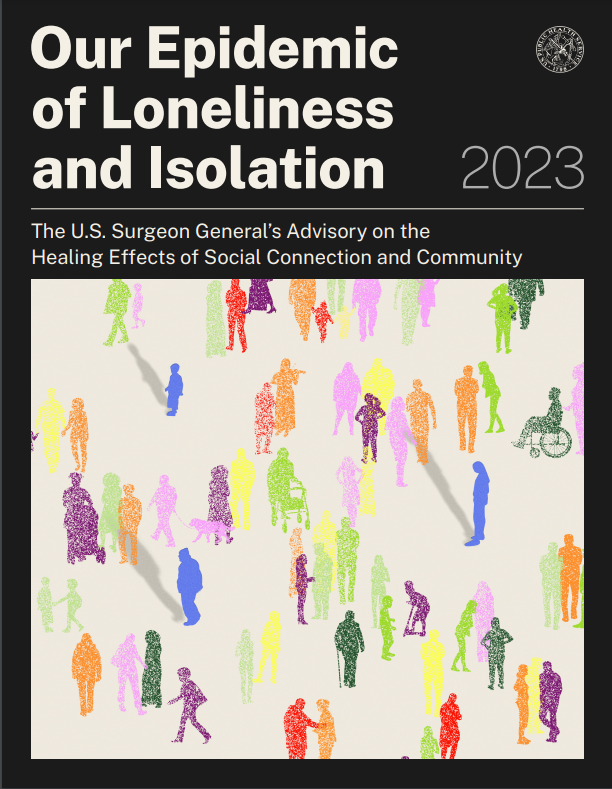 Several examples of harms include technology that displaces in-person engagement, monopolizes our attention, reduces the quality of our interactions, and even diminishes our self-esteem. This can lead to greater loneliness, fear of missing out, conflict, and reduced social  connection. In a U.S.-based study, participants who reported using social media for more than two hours a day had about double the odds of reporting increased perceptions of social isolation compared to those who used social media for less than 30 minutes per day.
Fundamentals for life in the Body of Christ
Our culture’s answer to this has been to withdraw from one another
Or use technology to “split the difference”
The result is a simulated “pseudo intimacy”
“Intimacy dilemma”
Romans 12:9 Let love be without hypocrisy. Abhor what is evil; cling to what is good. 10 Be devoted to one another in brotherly love; give preference to one another in honor;
Fundamentals for life in the Body of Christ
“Intimacy dilemma”
Romans 12:9 Let love be without hypocrisy. Abhor what is evil; cling to what is good. 10 Be devoted to one another in brotherly love; give preference to one another in honor;
Fundamentals for life in the Body of Christ
“Intimacy dilemma”
Romans 12:9 Let love be without hypocrisy. Abhor what is evil; cling to what is good. 10 Be devoted to one another in brotherly love; give preference to one another in honor;
Fundamentals for life in the Body of Christ
As our connectivity has increased, our relational intimacy has decreased
“Intimacy dilemma”
Romans 12:9 Let love be without hypocrisy. Abhor what is evil; cling to what is good. 10 Be devoted to one another in brotherly love; give preference to one another in honor;
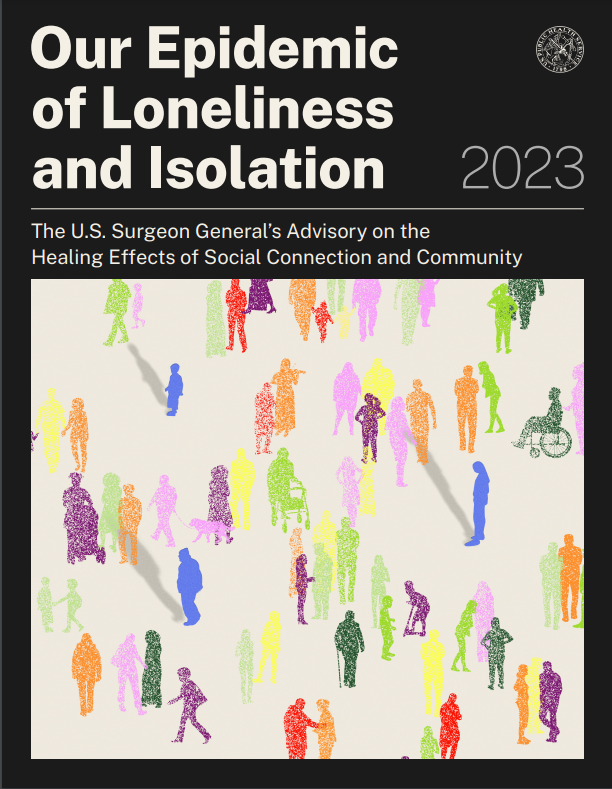 When I first took office as Surgeon General in 2014, I didn’t view loneliness as a public health concern. But that was before I embarked on a cross-country listening tour, where I heard stories from my fellow Americans that surprised me. People began to tell me they felt isolated, invisible, and insignificant. Even when they couldn’t put their finger on the word “lonely,” time and time again, people of all ages and socioeconomic backgrounds, from every corner of the country, would tell me, “I have to shoulder all of life’s burdens by myself,” or “if I disappear tomorrow, no one will even notice.”
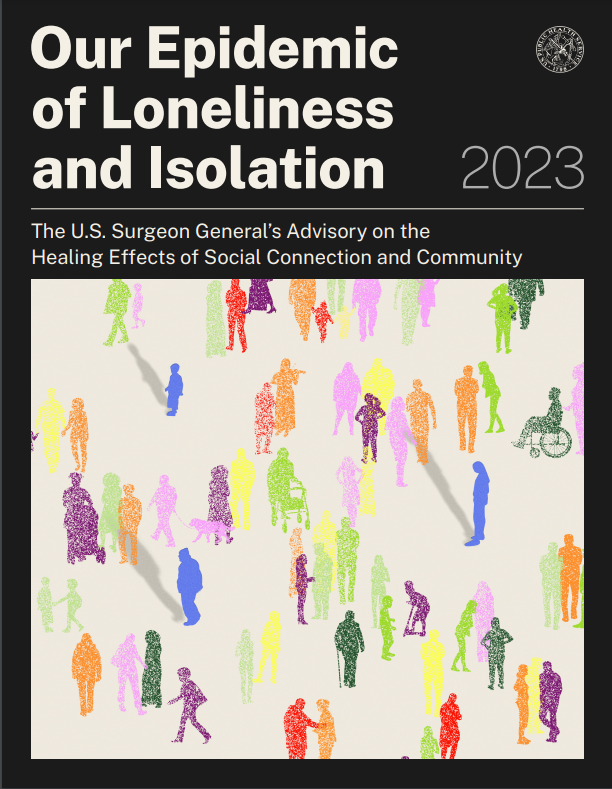 It was a lightbulb moment for me: social disconnection was far more common than I had realized. In the scientific literature, I found confirmation of what I was hearing. In recent years, about one-in-two adults in America reported experiencing loneliness.  And that was before the COVID-19 pandemic cut off so many of us from friends, loved ones, and support systems, exacerbating loneliness and isolation. … a 2022 study found that when people were asked how close they felt to others emotionally, only 39% of adults said that they felt very connected to others.
Fundamentals for life in the Body of Christ
As our connectivity has increased, our relational intimacy has decreased
Along with our relational skills
“Intimacy dilemma”
2019 YouGov study: 
27% of millennials have no close friends
22% no friends at all
Romans 12:9 Let love be without hypocrisy. Abhor what is evil; cling to what is good. 10 Be devoted to one another in brotherly love; give preference to one another in honor;
Fundamentals for life in the Body of Christ
As our connectivity has increased, our relational intimacy has decreased
Along with our relational skills
“Intimacy dilemma”
2019 YouGov study: 
27% of millennials have no close friends
22% no friends at all
27% “don’t feel like I need friends.”
Romans 12:9 Let love be without hypocrisy. Abhor what is evil; cling to what is good. 10 Be devoted to one another in brotherly love; give preference to one another in honor;
Fundamentals for life in the Body of Christ
As our connectivity has increased, our relational intimacy has decreased
And the church has largely followed suit
“Intimacy dilemma”
Romans 12:9 Let love be without hypocrisy. Abhor what is evil; cling to what is good. 10 Be devoted to one another in brotherly love; give preference to one another in honor;
Fundamentals for life in the Body of Christ
As our connectivity has increased, our relational intimacy has decreased
This cultural reality means passages like this one take on a special relevance!
“Intimacy dilemma”
Romans 12:9 Let love be without hypocrisy. Abhor what is evil; cling to what is good. 10 Be devoted to one another in brotherly love; give preference to one another in honor;
Fundamentals for life in the Body of Christ
What are the costs of not having relational intimacy?
“Intimacy dilemma”
Romans 12:9 Let love be without hypocrisy. Abhor what is evil; cling to what is good. 10 Be devoted to one another in brotherly love; give preference to one another in honor;
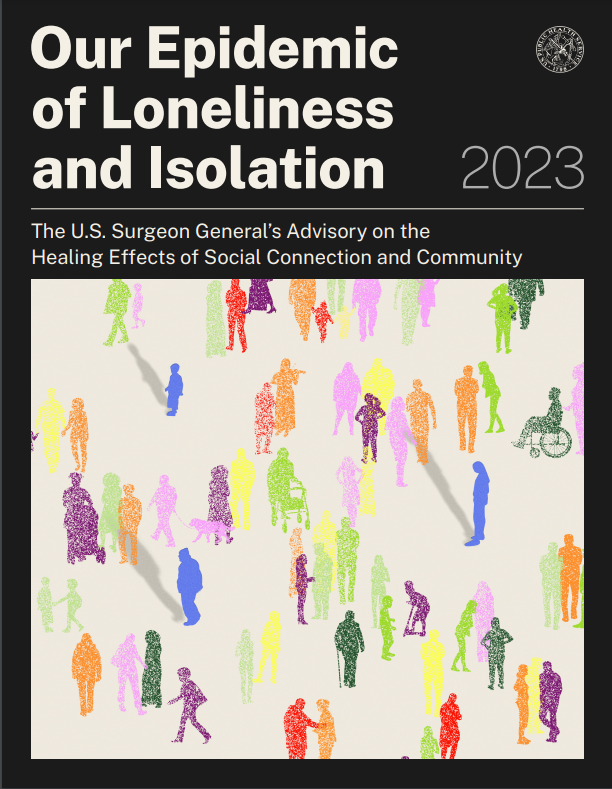 Loneliness is far more than just a bad feeling—it harms both individual and societal health. It is associated with a greater risk of cardiovascular disease, dementia, stroke, depression, anxiety, and premature death. The mortality impact of being socially disconnected is similar to that caused by smoking up to 15 cigarettes a day,4 and even greater than that associated with obesity and physical inactivity.
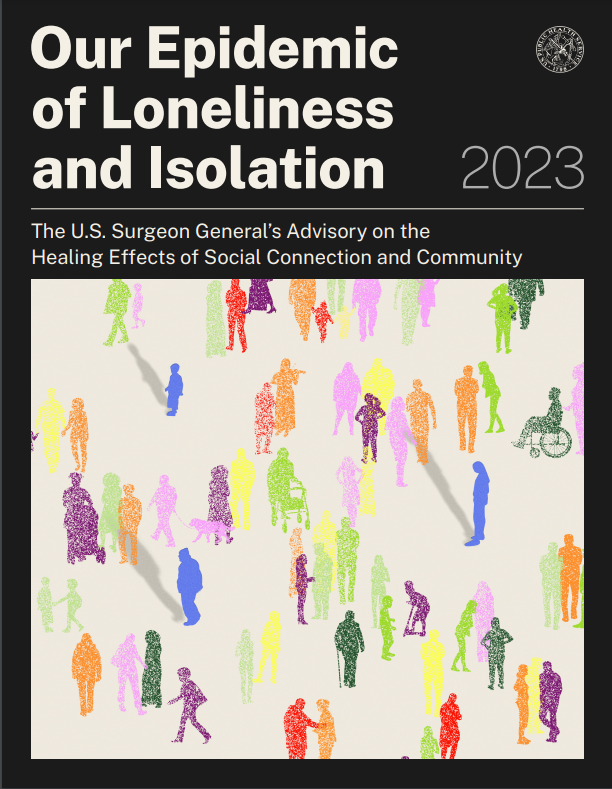 What drives these profound health and well-being outcomes? Social connection is a fundamental human need, as essential to survival as food, water, and shelter. Throughout history, our ability to rely on one another has been crucial to survival. Now, even in modern times, we human beings are biologically wired for social connection. Our brains have adapted to expect proximity to others.
Fundamentals for life in the Body of Christ
Genesis 2:18 Then the Lord God said, “It is not good for the man to be alone”
We are made for relationships!
“Intimacy dilemma”
Romans 12:9 Let love be without hypocrisy. Abhor what is evil; cling to what is good. 10 Be devoted to one another in brotherly love; give preference to one another in honor;
Real love is worth it
And is possible in Christ
The rest of this passage…
Romans 12:9 Let love be without hypocrisy. Abhor what is evil; cling to what is good. 10 Be devoted to one another in brotherly love; give preference to one another in honor;
Real love is worth it
What does this have to do with love?
Real love has a moral dimension
“Our relationship is based on how we feel about each other”
The love of our age says:
Romans 12:9 Let love be without hypocrisy. Abhor what is evil; cling to what is good. 10 Be devoted to one another in brotherly love; give preference to one another in honor;
Real love is worth it
What does this have to do with love?
Real love has a moral dimension
“Our relationship is based on aligned interests”
The love of our age says:
Romans 12:9 Let love be without hypocrisy. Abhor what is evil; cling to what is good. 10 Be devoted to one another in brotherly love; give preference to one another in honor;
Real love is worth it
What does this have to do with love?
Real love has a moral dimension
“Love means supporting each other no matter what”
The love of our age says:
Romans 12:9 Let love be without hypocrisy. Abhor what is evil; cling to what is good. 10 Be devoted to one another in brotherly love; give preference to one another in honor;
Real love is worth it
What does this have to do with love?
Real love has a moral dimension
Transactional Love
The love of our age says:
Romans 12:9 Let love be without hypocrisy. Abhor what is evil; cling to what is good. 10 Be devoted to one another in brotherly love; give preference to one another in honor;
Real love is worth it
Biblical love is of a fundamentally higher order
Transactional Love
The love of our age says:
Romans 12:9 Let love be without hypocrisy. Abhor what is evil; cling to what is good. 10 Be devoted to one another in brotherly love; give preference to one another in honor;
Real love is worth it
Sacrificial Love
A choice to act for the welfare of the other person, even when it costs me
Transactional Love
The love of our age says:
Romans 12:9 Let love be without hypocrisy. Abhor what is evil; cling to what is good. 10 Be devoted to one another in brotherly love; give preference to one another in honor;
Real love is worth it
Sacrificial Love
A choice to act for the welfare of the other person, even when it costs me
“I am committed to you, however that “feels” today”
Real love “speaks the truth in love”
Romans 12:9 Let love be without hypocrisy. Abhor what is evil; cling to what is good. 10 Be devoted to one another in brotherly love; give preference to one another in honor;
Real love is worth it
Sacrificial Love
A choice to act for the welfare of the other person, even when it costs me
“Love includes telling you things you don’t want to hear”
Real love “speaks the truth in love”
Romans 12:9 Let love be without hypocrisy. Abhor what is evil; cling to what is good. 10 Be devoted to one another in brotherly love; give preference to one another in honor;
Real love is worth it
Sacrificial Love
A choice to act for the welfare of the other person, even when it costs me
“I love you too much to let you fall into evil”
Real love “speaks the truth in love”
Romans 12:9 Let love be without hypocrisy. Abhor what is evil; cling to what is good. 10 Be devoted to one another in brotherly love; give preference to one another in honor;
Real love is worth it
Sacrificial Love
Proverbs 27:6 Faithful are the wounds of a friend, But deceitful are the kisses of an enemy.
“I love you too much to let you fall into evil”
Real love “speaks the truth in love”
Romans 12:9 Let love be without hypocrisy. Abhor what is evil; cling to what is good. 10 Be devoted to one another in brotherly love; give preference to one another in honor;
Real love is worth it
WORTH IT: because we need real friends who will speak truth into our lives
Paul is reminding us that we will need to intentionally lean against the pull toward superficial intimacy
Romans 12:9 Let love be without hypocrisy. Abhor what is evil; cling to what is good. 10 Be devoted to one another in brotherly love; give preference to one another in honor;
Real love is worth it
We should have the kind of love and loyalty for one another that we have for family
“Philadelphia”: brotherly love
“Philostorgos”: family loyalty
Romans 12:9 Let love be without hypocrisy. Abhor what is evil; cling to what is good. 10 Be devoted to one another in brotherly love; give preference to one another in honor;
Real love is worth it
This is describing a durable and longsuffering love, with a special kind of intimacy
Do you have relationships with other Christians that are close enough that you have to deal with one another’s mess?
“Philadelphia”: brotherly love
“Philostorgos”: family loyalty
Romans 12:9 Let love be without hypocrisy. Abhor what is evil; cling to what is good. 10 Be devoted to one another in brotherly love; give preference to one another in honor;
Real love is worth it
WORTH IT: because God has made his family this way; members of one another
“Philadelphia”: brotherly love
“Philostorgos”: family loyalty
Romans 12:9 Let love be without hypocrisy. Abhor what is evil; cling to what is good. 10 Be devoted to one another in brotherly love; give preference to one another in honor;
Real love is worth it
WORTH IT: because we all need real relationships that will be there no matter what
“Philadelphia”: brotherly love
“Philostorgos”: family loyalty
Romans 12:9 Let love be without hypocrisy. Abhor what is evil; cling to what is good. 10 Be devoted to one another in brotherly love; give preference to one another in honor;
Real love is worth it
Recognize and give credit to one another
Outdo each other in showing honor!
WORTH IT: because none of us should ever feel invisible
Romans 12:9 Let love be without hypocrisy. Abhor what is evil; cling to what is good. 10 Be devoted to one another in brotherly love; give preference to one another in honor;
Real love is worth it
Keep up!
Real love takes initiative, intentionality, and hard work,
“okneros”: shrinking, timid, idle, lazy
“spoude”: haste
Romans 12:11 not lagging behind in diligence, fervent in spirit, serving the Lord; 12 rejoicing in hope, persevering in tribulation, devoted to prayer,  13 contributing to the needs of the saints, practicing hospitality.
Real love is worth it
Keep up!
Real love takes initiative, intentionality, and hard work,
“zeo”: to boil
Romans 12:11 not lagging behind in diligence, fervent in spirit, serving the Lord; 12 rejoicing in hope, persevering in tribulation, devoted to prayer,  13 contributing to the needs of the saints, practicing hospitality.
Real love is worth it
Keep up!
The Christian life is one of spiritual input and output
Real love takes initiative, intentionality, and hard work,
And when we do this together, it is unifying!
Friendship is usually about something
Romans 12:11 not lagging behind in diligence, fervent in spirit, serving the Lord; 12 rejoicing in hope, persevering in tribulation, devoted to prayer,  13 contributing to the needs of the saints, practicing hospitality.
Real love is worth it
Keep up!
WORTH IT: because we have something important to do, and there’s joy in doing it together!
Real love takes initiative, intentionality, and hard work,
Romans 12:11 not lagging behind in diligence, fervent in spirit, serving the Lord; 12 rejoicing in hope, persevering in tribulation, devoted to prayer,  13 contributing to the needs of the saints, practicing hospitality.
Real love is worth it
Keep up!
Real love takes initiative, intentionality, and hard work,
Romans 12:11 not lagging behind in diligence, fervent in spirit, serving the Lord; 12 rejoicing in hope, persevering in tribulation, devoted to prayer,  13 contributing to the needs of the saints, practicing hospitality.
Real love is worth it
Keep up!
Real love takes initiative, intentionality, and hard work,
Romans 12:11 not lagging behind in diligence, fervent in spirit, serving the Lord; 12 rejoicing in hope, persevering in tribulation, devoted to prayer,  13 contributing to the needs of the saints, practicing hospitality.
Real love is worth it
Keep up!
Real love takes initiative, intentionality, and hard work,
Romans 12:11 not lagging behind in diligence, fervent in spirit, serving the Lord; 12 rejoicing in hope, persevering in tribulation, devoted to prayer,  13 contributing to the needs of the saints, practicing hospitality.
Real love is worth it
Keep up!
We follow Jesus through suffering, to glory!
Romans 12:11 not lagging behind in diligence, fervent in spirit, serving the Lord; 12 rejoicing in hope, persevering in tribulation, devoted to prayer,  13 contributing to the needs of the saints, practicing hospitality.
Real love is worth it
Keep up!
We follow Jesus through suffering, to glory!
WORTH IT: because we don’t face the difficulties of this life alone.
Romans 12:11 not lagging behind in diligence, fervent in spirit, serving the Lord; 12 rejoicing in hope, persevering in tribulation, devoted to prayer,  13 contributing to the needs of the saints, practicing hospitality.
Real love is worth it
Keep up!
We follow Jesus through suffering, to glory!
WORTH IT: because we don’t face the difficulties of this life alone.
“proskartereo”: to attend constantly
Romans 12:11 not lagging behind in diligence, fervent in spirit, serving the Lord; 12 rejoicing in hope, persevering in tribulation, devoted to prayer,  13 contributing to the needs of the saints, practicing hospitality.
Real love is worth it
Keep up!
WORTH IT: because none of us always have all the resources we need for this life
“koinoneo”: to have a share of
Romans 12:11 not lagging behind in diligence, fervent in spirit, serving the Lord; 12 rejoicing in hope, persevering in tribulation, devoted to prayer,  13 contributing to the needs of the saints, practicing hospitality.
Real love is worth it
Keep up!
WORTH IT: because none of us always have all the resources we need for this life
God wants your home to be an outpost for his kingdom!
Romans 12:11 not lagging behind in diligence, fervent in spirit, serving the Lord; 12 rejoicing in hope, persevering in tribulation, devoted to prayer,  13 contributing to the needs of the saints, practicing hospitality.
Real love is worth it
Keep up!
Romans 12:14 Bless those who persecute you; bless and do not curse.   15 Rejoice with those who rejoice, and weep with those who weep. 
16 Be of the same mind toward one another; do not be haughty in mind, but associate with the lowly. Do not be wise in your own estimation.
Real love is worth it
Keep up!
WORTH IT: because life works better on a team
Romans 12:14 Bless those who persecute you; bless and do not curse.   15 Rejoice with those who rejoice, and weep with those who weep.  16 Be of the same mind toward one another; do not be haughty in mind, but associate with the lowly. Do not be wise in your own estimation.
Real love is worth it
Keep up!
WORTH IT: because practicing real love is essence of “sound thinking” about myself in the body of Christ
Romans 12:3 … I say to everyone among you not to think more highly of himself than he ought to think; but to think so as to have sound judgment
Real love takes initiative, intentionality, and hard work,
“phronimos”
“hupselos phroneo”
“autos phroneo”
Romans 12:14 Bless those who persecute you; bless and do not curse.   15 Rejoice with those who rejoice, and weep with those who weep.    16 Be of the same mind toward one another; do not be haughty in mind, but associate with the lowly. Do not be wise in your own estimation.
So is relational intimacy worth it?
Real love is more than worth it!
John 13:34 A new commandment I give to you, that you love one another, even as I have loved you, that you also love one another. 35 By this all men will know that you are My disciples, if you have love for one another.”
R O M A N S
Next Time…
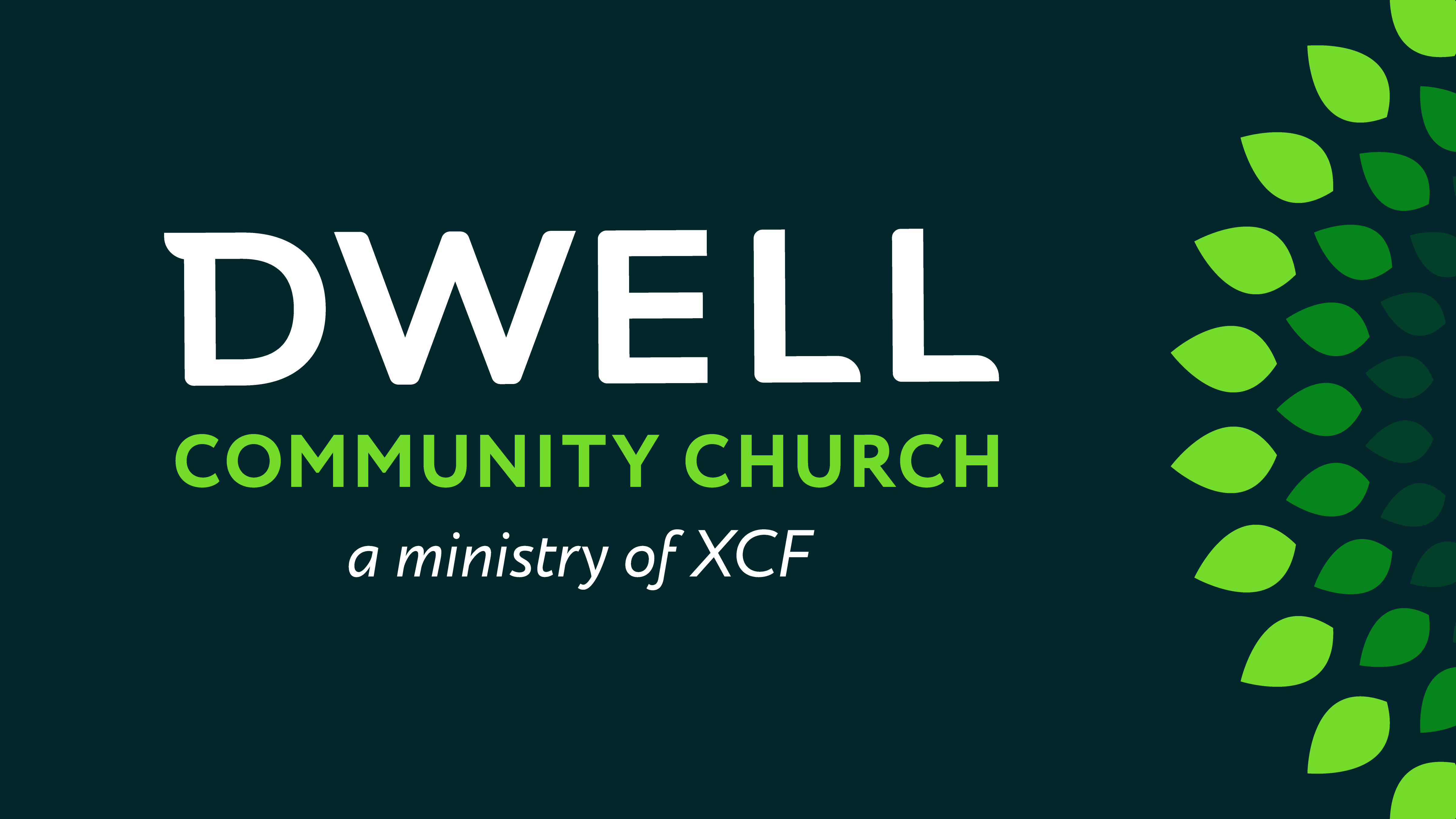 Real love is worth it
Keep up!
WORTH IT: because practicing real love is essence of “sound thinking” about myself in the body of Christ
Pride can’t do real love
Romans 12:14 Bless those who persecute you; bless and do not curse.   15 Rejoice with those who rejoice, and weep with those who weep.    16 Be of the same mind toward one another; do not be haughty in mind, but associate with the lowly. Do not be wise in your own estimation.
Real love is worth it
Because it is overconfident and insecure at the same time. It has something to prove. It needs you for something. Pride is defensive. Pride is competitive. Pride can’t apologize. Pride hates to be corrected. Pride won’t take help. Pride can only see the other’s fault, and can’t allow that it has fault of it’s own.  Pride is afraid of being exposed and embarrassed, so it can’t be real. Pride makes you fake.
Keep up!
WORTH IT: because practicing real love is essence of “sound thinking” about myself in the body of Christ
Real love takes initiative, intentionality, and hard work,
Pride can’t do real love
Romans 12:14 Bless those who persecute you; bless and do not curse.   15 Rejoice with those who rejoice, and weep with those who weep.    16 Be of the same mind toward one another; do not be haughty in mind, but associate with the lowly. Do not be wise in your own estimation.
Real love is worth it
Because it is overconfident and insecure at the same time. It has something to prove. It needs you for something. Pride is defensive. Pride is competitive. Pride can’t apologize. Pride hates to be corrected. Pride won’t take help. Pride can only see the other’s fault, and can’t allow that it has fault of it’s own.  Pride is afraid of being exposed and embarrassed, so it can’t be real. Pride makes you fake.
Keep up!
WORTH IT: because practicing real love is essence of “sound thinking” (vs 3) about myself in the body of Christ
Real love takes initiative, intentionality, and hard work,
Humility is the key to great relationships
Romans 12:14 Bless those who persecute you; bless and do not curse.   15 Rejoice with those who rejoice, and weep with those who weep.    16 Be of the same mind toward one another; do not be haughty in mind, but associate with the lowly. Do not be wise in your own estimation.
Real love is worth it
Because it is secure in its station.  It’s oriented in reality.  It’s free from the project of proving your worth. It’s free from comparing. It doesn’t need people to prop it up, but it can receive help.  It doesn’t need to hide faults or posture.  It’s not surprised or threatened by correction.  It can own mistakes and ask for forgiveness.  It’s free from self obsession, and therefore free to genuinely love.
Keep up!
WORTH IT: because practicing real love is essence of “sound thinking” (vs 3) about myself in the body of Christ
Real love takes initiative, intentionality, and hard work,
Humility is the key to great relationships
Romans 12:14 Bless those who persecute you; bless and do not curse.   15 Rejoice with those who rejoice, and weep with those who weep.    16 Be of the same mind toward one another; do not be haughty in mind, but associate with the lowly. Do not be wise in your own estimation.